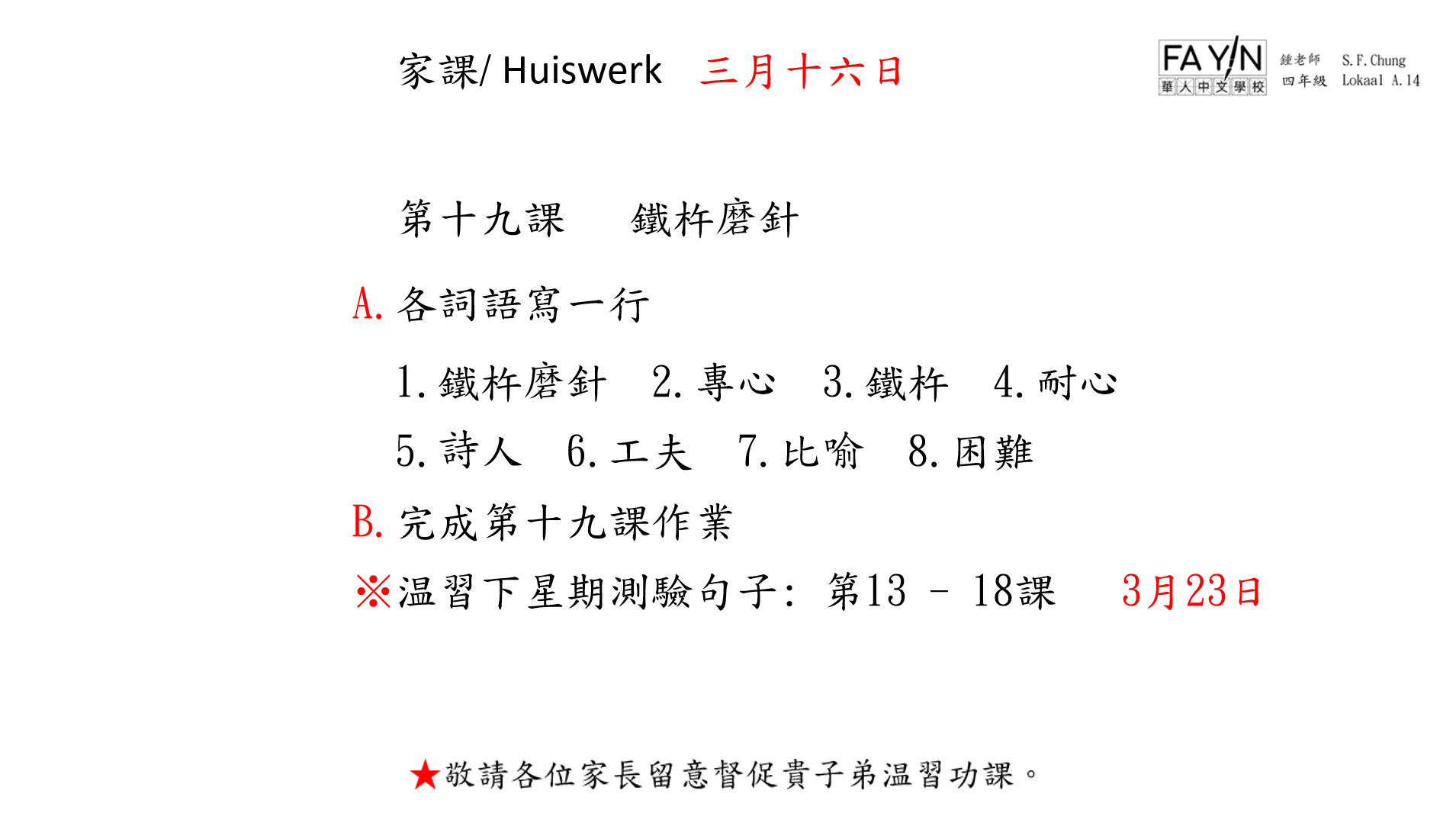 三月十六日
第十九課   鐵杵磨針
A.各詞語寫一行
  1.鐵杵磨針  2.專心  3.鐵杵  4.耐心
  5.詩人  6.工夫  7.比喻  8.困難
B.完成第十九課作業
※温習下星期測驗句子: 第13 - 18課   3月23日